Тема:
Текстовая информация
Шаблон
Обработка текстовой информации при создании буклета по шаблону
Буклет
Определения!
Шаблон (от нем. schablone – образец) – стандартная форма или образец, по которому изготовляются какие-либо одинаковые изделия. 

При использовании шаблона допускаются небольшие изменения в деталях.
Шаблон – это   … ?
Цель урока:
научиться использовать шаблоны Microsoft Office Publisher; 
создать свой буклет «Области моего развития»
Задачи на урок:
Узнать, что это такое – буклет.
Познакомиться с правилами заполнения буклета, видами буклетов.
Используя шаблон, попытаться создать свой буклет.
Определение!
Буклет (фр. Bouclette - завитушка) - категория печатной продукции, особым образом сложенный лист глянцевой бумаги или полукартона с текстом и иллюстрациями на обеих сторонах листа.
Типы буклетов
Буклеты с одним сгибом (фальцем). 
Линия сгиба может проходить вдоль любой стороны листа
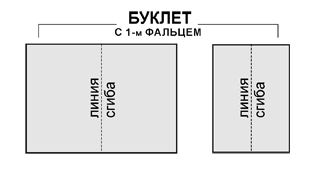 Типы буклетов
Буклеты с двумя сгибами (фальцами).  
Отпечатанные буклеты складываются краями внутрь или гармошкой.
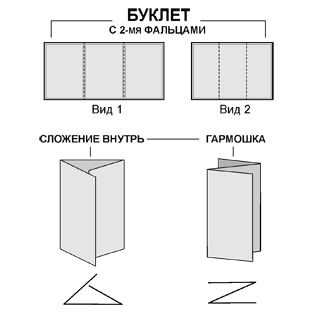 Типы буклетов
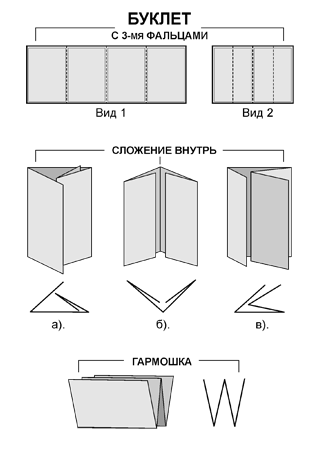 Буклеты с тремя сгибами (фальцами). 
Большее количество сгибов позволяет выполнить большее количество различных сложений – 3 сгиба гармошкой, вовнутрь, встречные сгибы.
Типы буклетов
Буклеты с четырьмя сгибами (фальцами). 
Их складывают в основном гармошкой. Именно так их позволяют обработать фальцовочные машины автоматически. Другие виды сложений делаются вручную.
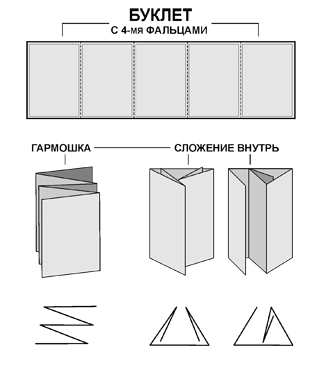 Оформление буклета
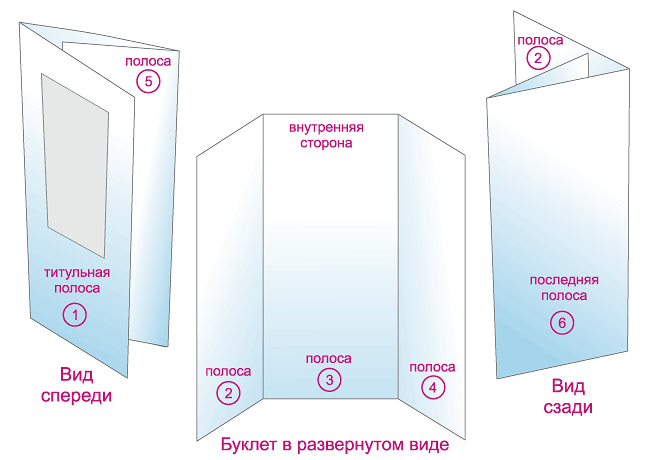 Буклет «Области моего развития»
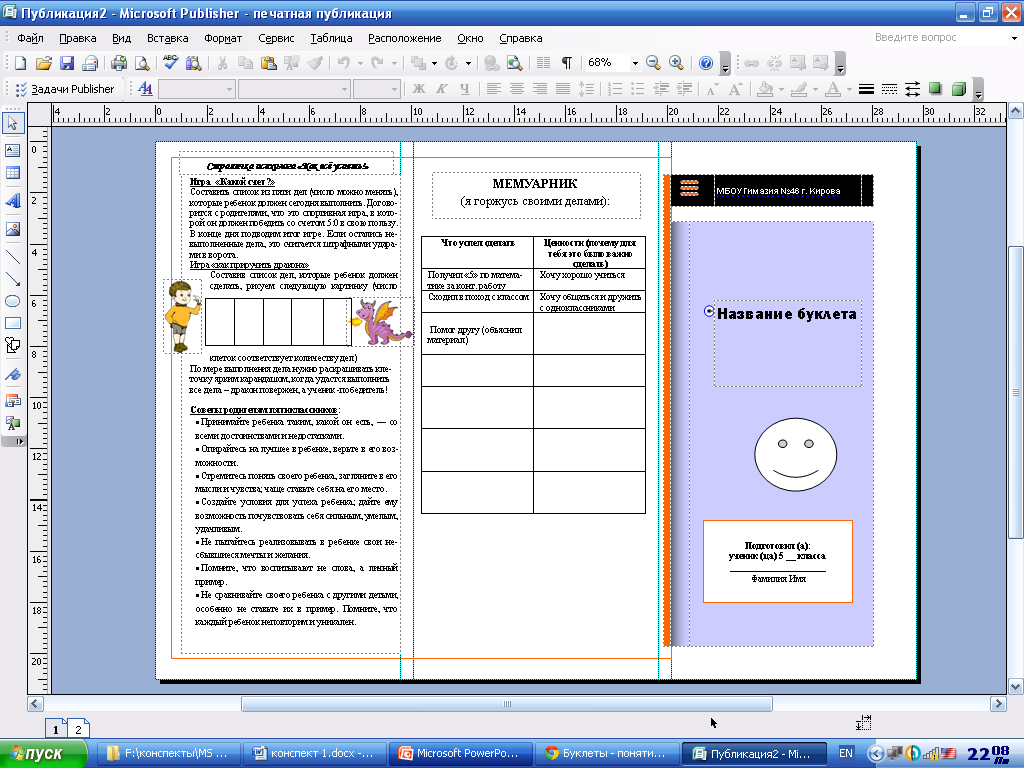 1 страница
Буклет «Области моего развития»
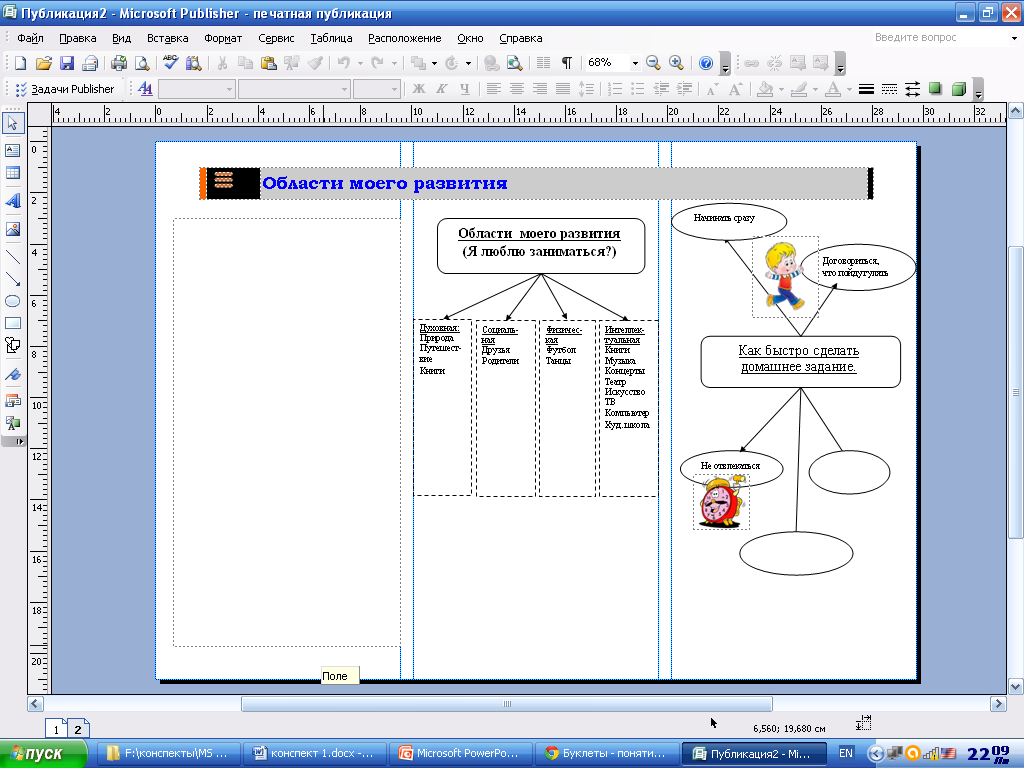 2 страница